W E D D I N G  G U E S T  L I S T
A N N + F R E D
NAME
ADDRESS
INVITE SENT
CONFIRMED
THANK YOU SENT
Yes
Yes
Yes
Wade
1536 Stellar Dr
Yes
Yes
Yes
Dave
9 Goldenle Dr
Yes
Yes
Yes
Seth
2425 Hc 1
Yes
Yes
Yes
Ivan
156 Michael Ct
No
No
No
Riley
4821 Ridge
Yes
Yes
Yes
Gilbert
1523 Stellar Dr
Yes
Yes
Yes
Ramon
1536 Stellar Dr
No
No
No
Miles
9 Goldenle Dr
Yes
Yes
Yes
Liam
2425 Hc 1
Yes
Yes
Yes
Nathaniel
156 Michael Ct
Yes
Yes
Yes
Ethan
4821 Ridge
Yes
Yes
Yes
Lewis
1523 Stellar Dr
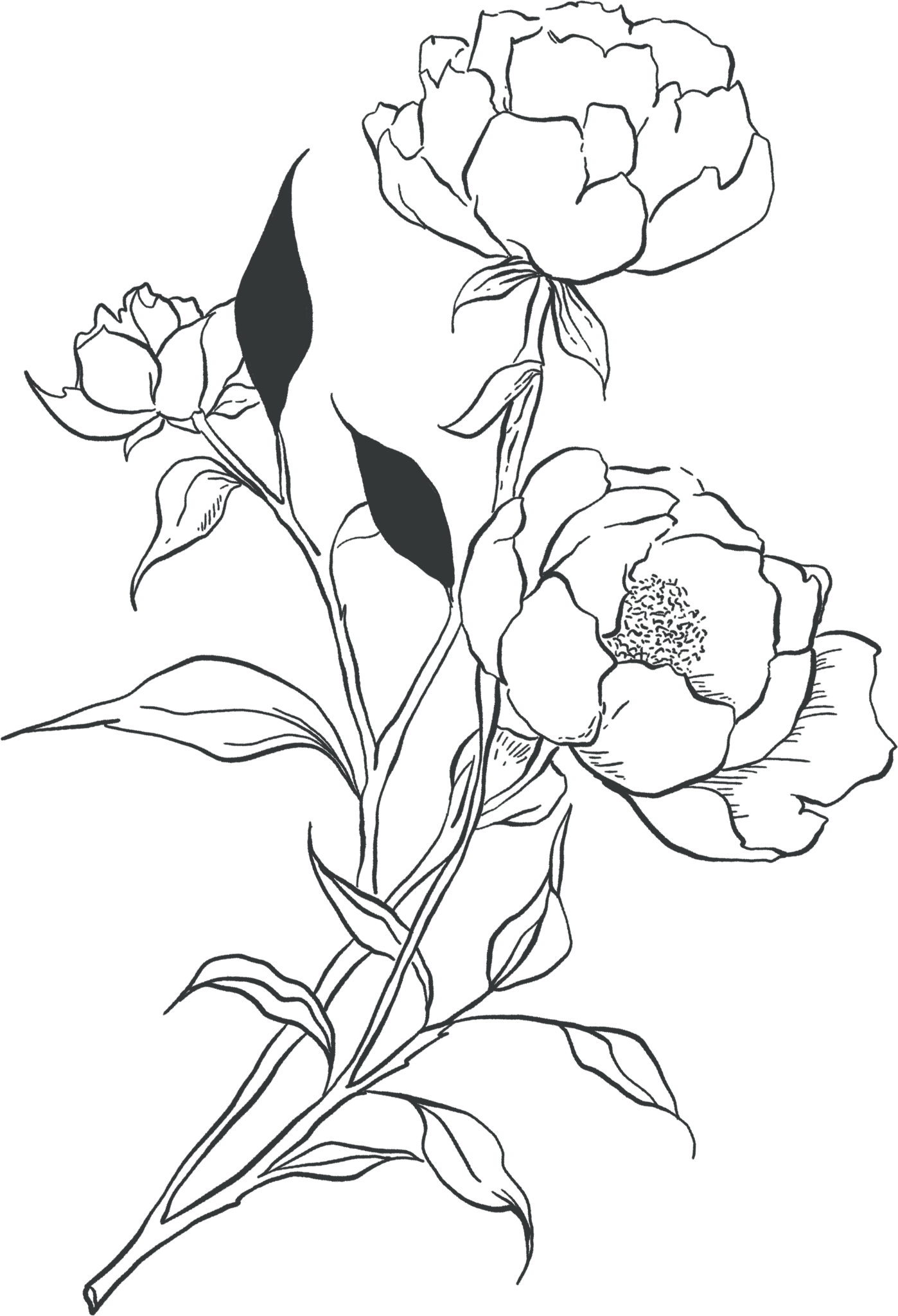 No
No
No
Milton
4821 Ridge
No
No
No
Claude
1523 Stellar Dr
Yes
Yes
Yes
Joshua
1536 Stellar Dr
Yes
Yes
Yes
Glen
9 Goldenle Dr
Yes
Yes
Yes
Tracey
2425 Hc 1
No
No
No
Beatrice
156 Michael Ct
Yes
Yes
Yes
Alison
4821 Ridge
Yes
Yes
Yes
Miranda
1523 Stellar Dr
Yes
Yes
Yes
Stephanie
4821 Ridge
Yes
Yes
Yes
Leona
1523 Stellar Dr
Yes
Yes
Yes
Katrina
1536 Stellar Dr
No
No
No
Mila
9 Goldenle Dr
Yes
Yes
Yes
Teresa
2425 Hc 1
No
No
No
Tracey
156 Michael Ct
Yes
Yes
Yes
Tracey
2425 Hc 1
No
No
No
Beatrice
156 Michael Ct
Yes
Yes
Yes
Alison
4821 Ridge
Yes
Yes
Yes
Miranda
1523 Stellar Dr
Yes
Yes
Yes
Stephanie
4821 Ridge
Yes
Yes
Yes
Leona
1523 Stellar Dr
Yes
Yes
Yes
Katrina
1536 Stellar Dr
No
No
No
Mila
9 Goldenle Dr
Yes
Yes
Yes
Teresa
2425 Hc 1
No
No
No
Tracey
156 Michael Ct